Balassi Bálint költeményeit 3 részre oszthatjuk:
   1. szerelmes versek
   2. vitézi versek                        a költeményeiben keverednek is a vers fajták
   3. istenes versek
Egyetlen verse van amiben NINCS KEVEREDÉS:
Egy katonaének c. verse -ebben CSAK a katonai élményeit írja meg!!!!!-ő is harcolt a török ellen
Balassi Bálint-Egy katonaének
Balassi Bálint-Egy katonaének
a.)  keletkezése:    1588 vagy 1589? ( ekkor szerelmi bánatában külföldön bujdokol)
 b.)  tartalma: a katonaélet és a hősök dicséretéről szól
 c.)  a versben a személyes tapasztalatait írja meg a költő
 d.)  a vers a 16.század katonaéletéről szól-lovagi világ, a törökökkel szembeni harc
  e.) vers hangvétele: lelkesítő
 f.) a vers címének műfaja: katonadal- katonákról szóló költemény
 g.) Ballasi-strófa
 h.)    1versszak  3 sorból áll
 i.) keretes szerkezetű: ( Az eleje a vitézek megszólításával kezdődik
és az utolsó versszak is a vitézek megszólításával kezdődik)
BALLASI STRÓFA
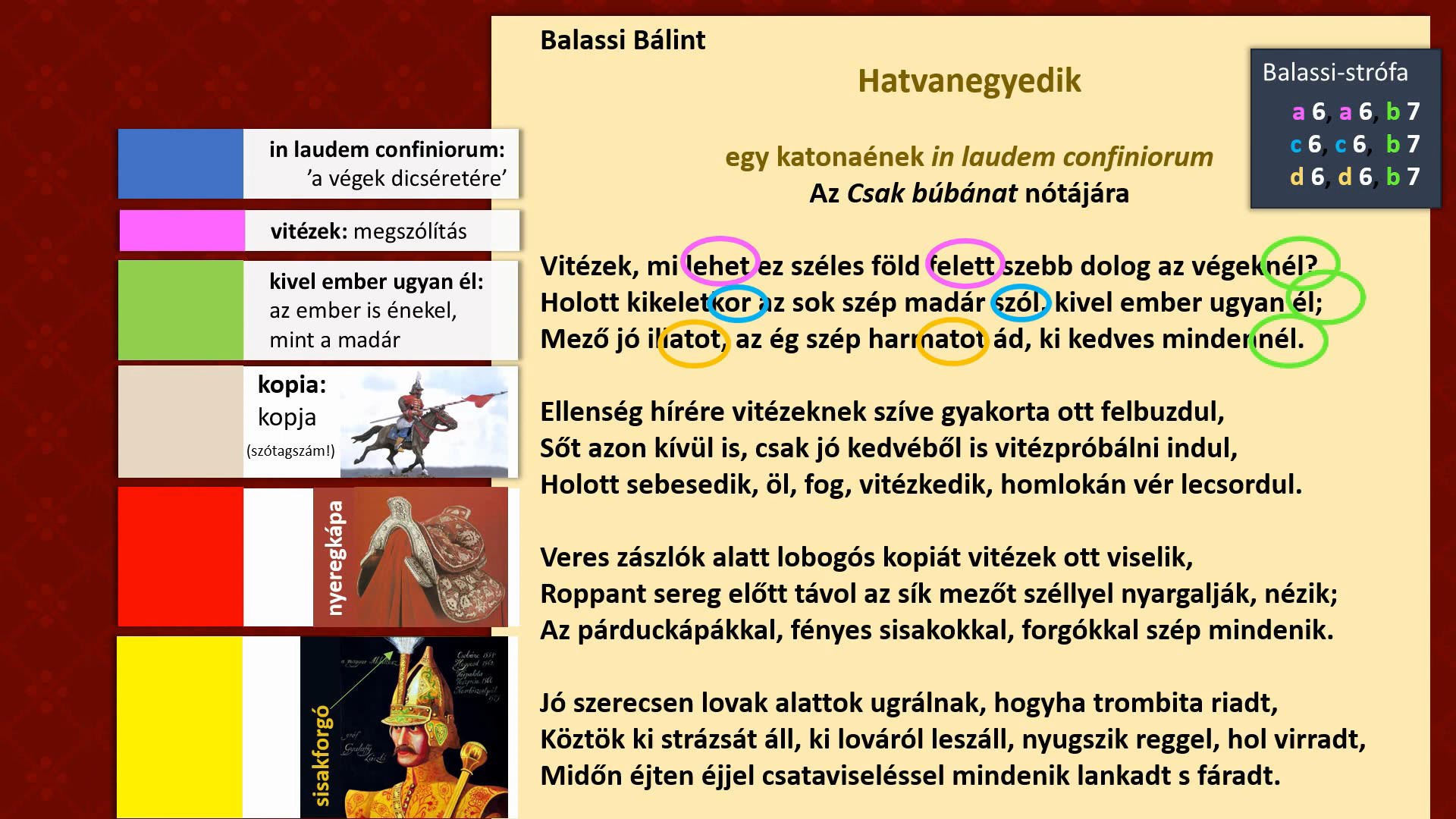 Ballasi strófa:  19 szótagból álló sor 3 kisebb egységre osztható, 
melyek rímelne.  lehet, felett, végeknél
A soronkénti 19 szótag megoszlása: 6+6+7  ( A-A-B)
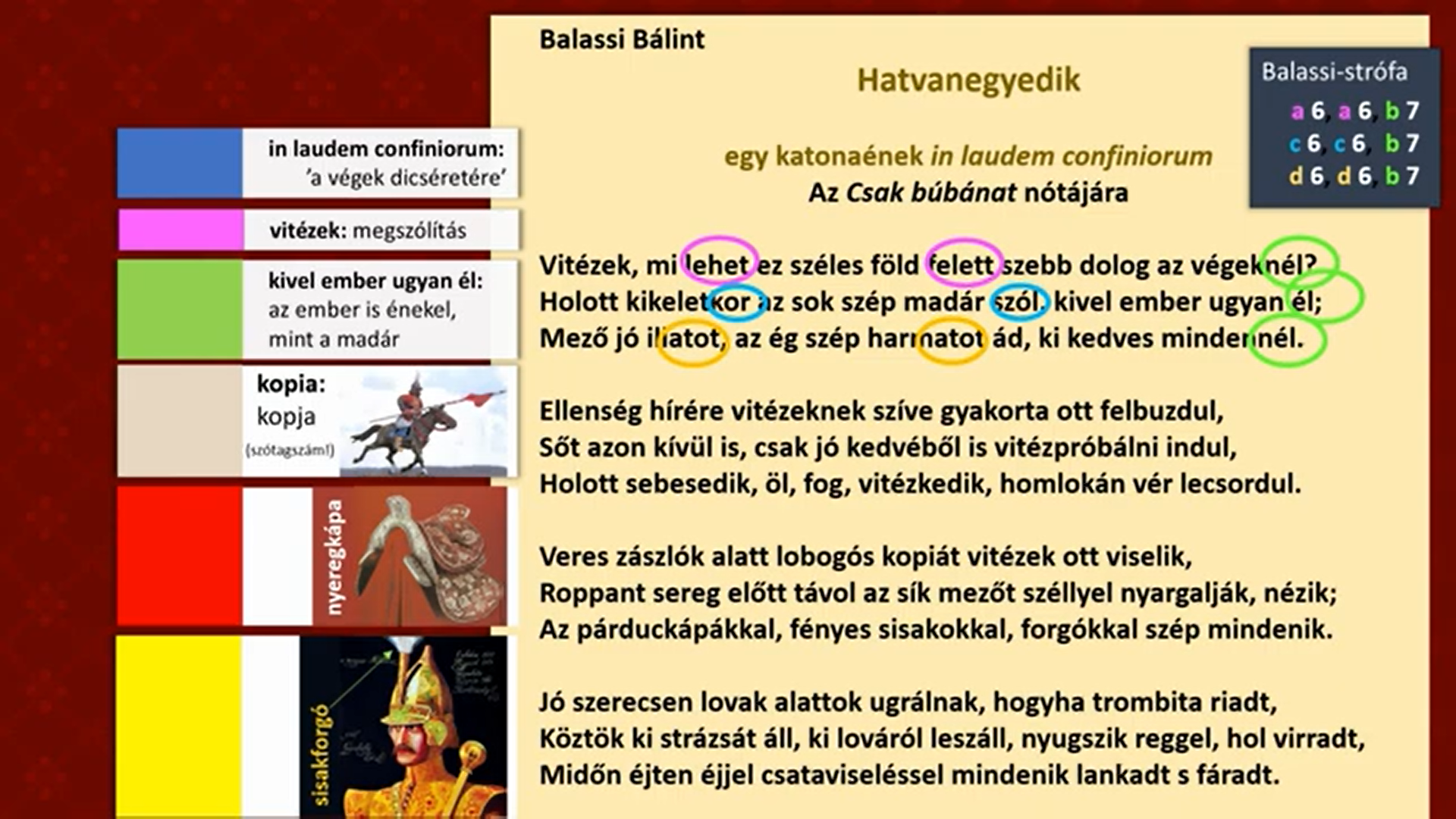 Az ember is énekel mint
a madár
Mennek csatába, vagy 
vitézi tornára-utolsó sor:
a sebesülés képei
veres=véres
szerecsen= fekete ló
hadnak=hagynak
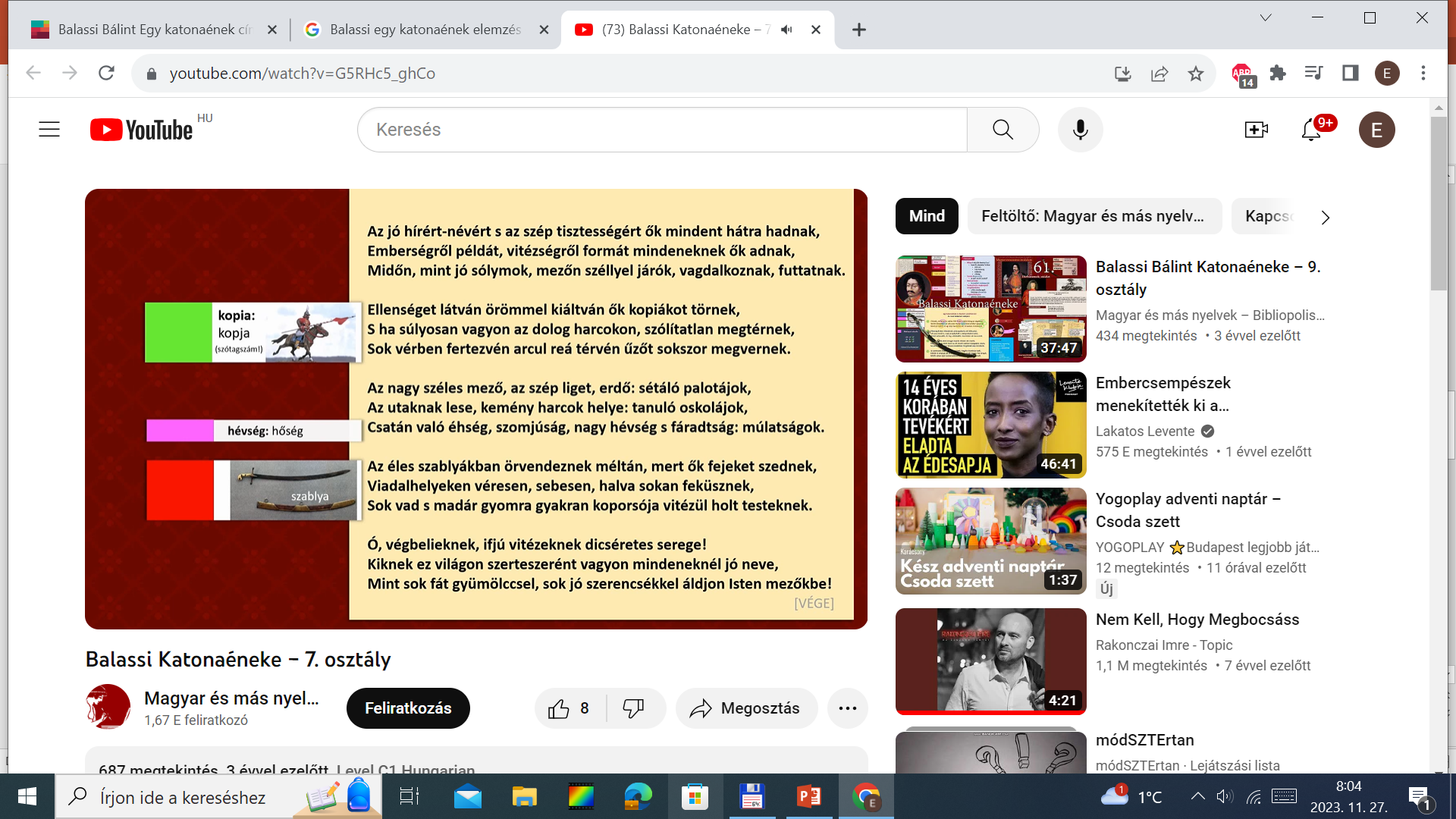 Olyanok mint a madarak-hasonlat
    ( mint)
Ez a régi magyar harcmodorra utal-
Emlékeztek?  Becsapták az ellenséget.
„  A magyarok nyilaitól ments meg
Uram minket!”-Honfoglaláskor
Az ő palotájuk a liget, az erdő, a 
természet
Az iskolájuk  a csata nem valami
iskola épülete
Csata utáni kép
Kérik Istent, hogy a csatában
adjon nekik sok szerencsét.
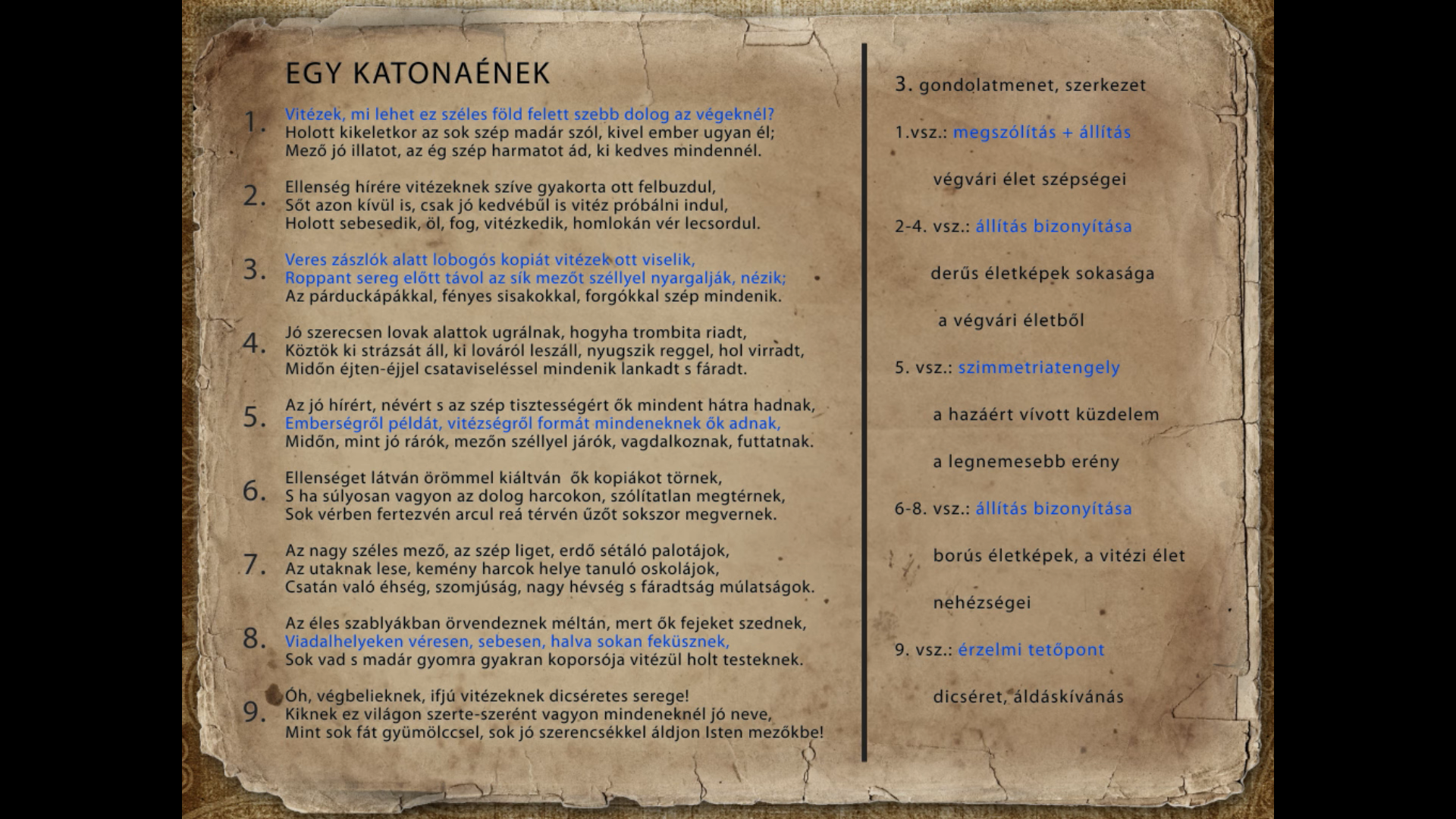 végvár kifejezés a versben= végek
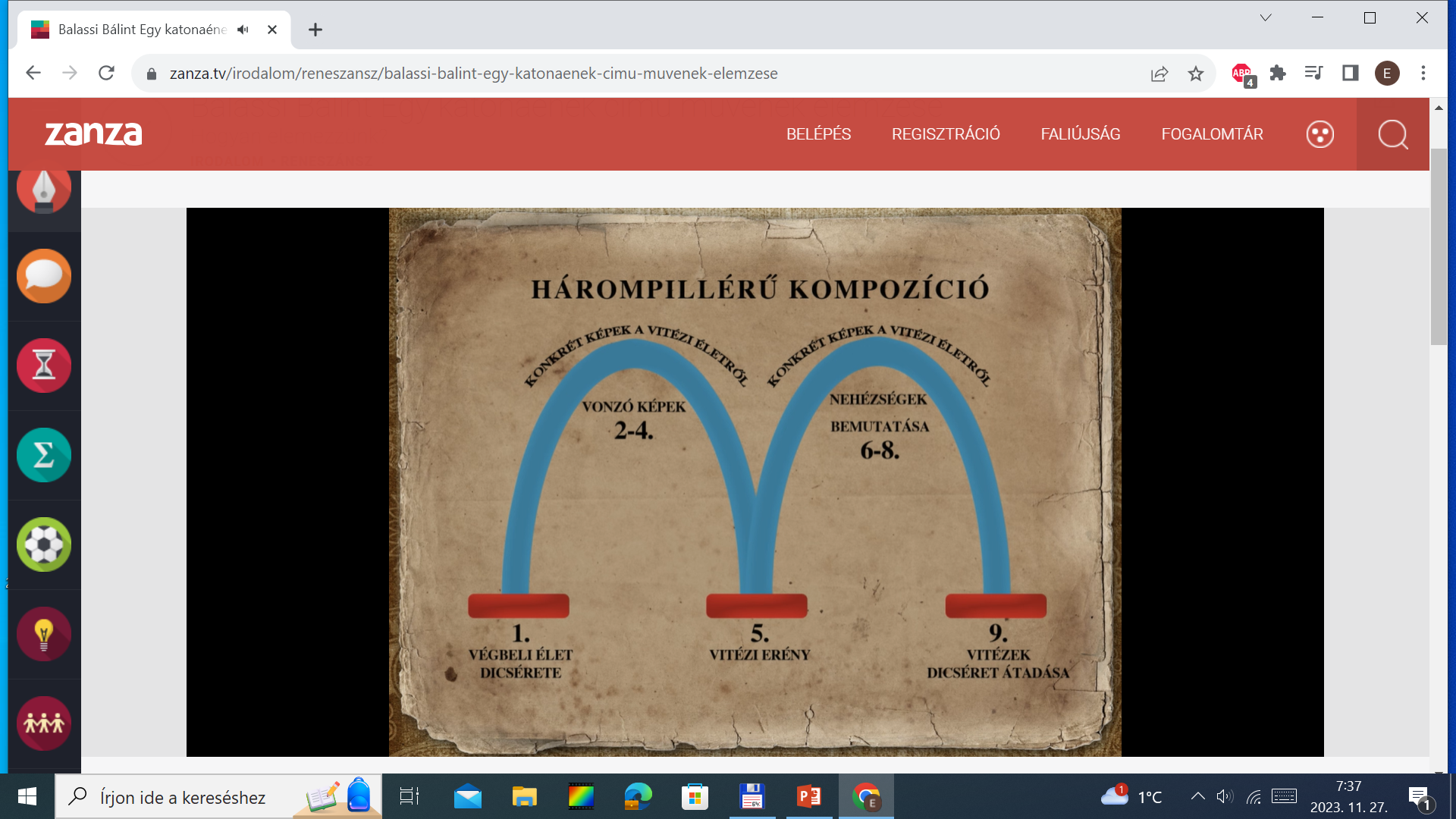